Символы Революции
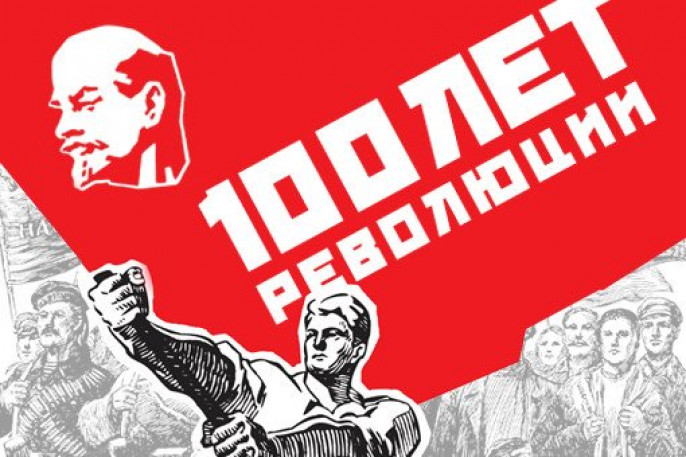 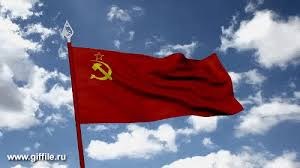 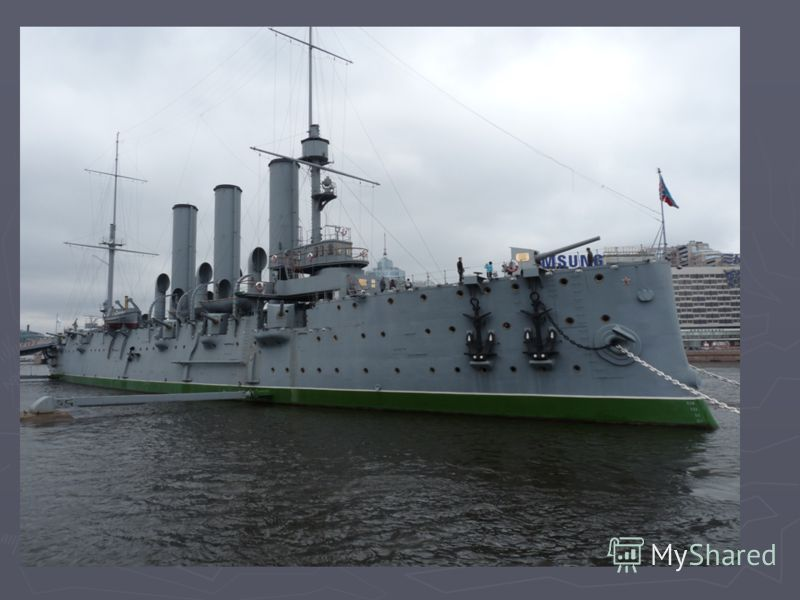 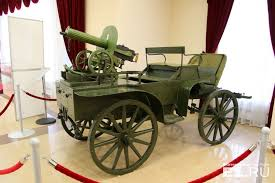 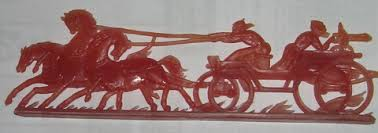 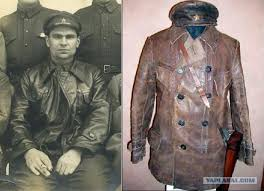 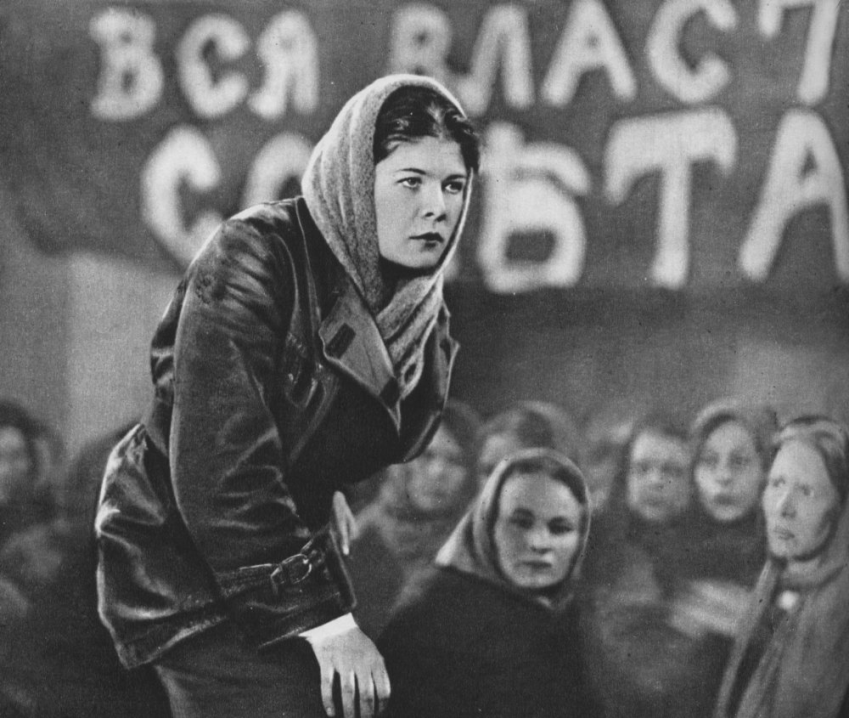 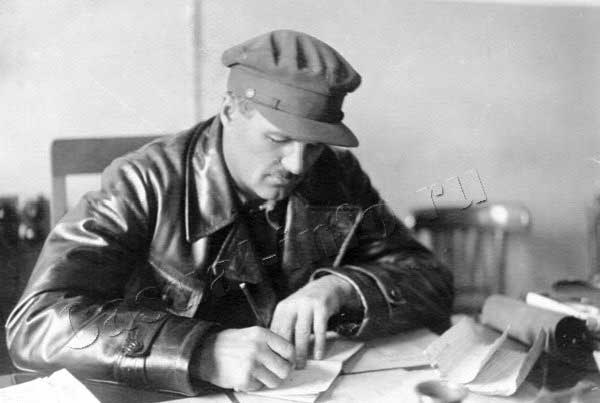 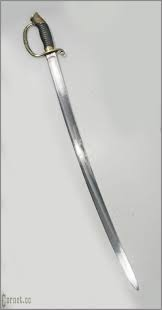 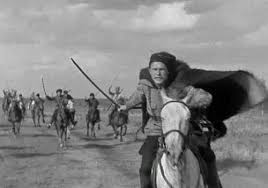 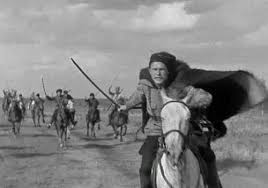 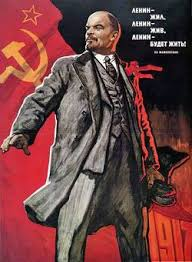 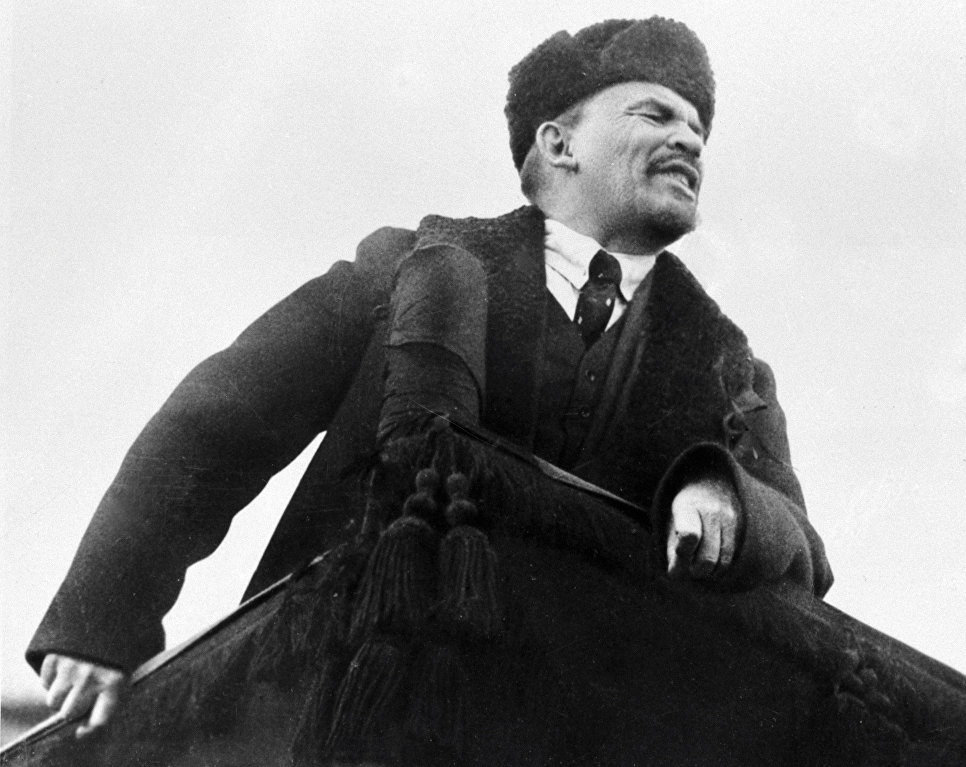 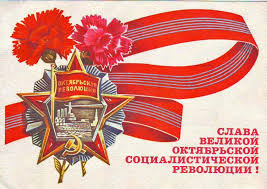 Спасибо за просмотр